KHỞI ĐỘNG
Câu 1: Máy tính có mấy bộ phận ? Kể tên các loại máy tính thường gặp ?
Câu 3: Muốn kiểm tra các dữ liệu có trong máy tính em nháy đúp chuột vào biểu tượng nào trên nền màn hình ?
Câu 2: Biểu tượng của thư mục có màu gì ? Tệp có đặc điểm gì khác biệt với thư mục ?
Tuesday, September 15th 2020Tin học Bài 2: Luyện tập (tiết 1)
Công tắc trên
 màn hình
Khởi động máy tính
Công tắc trên thân máy là nút lớn nhất trên thân máy thường có kí hiệu
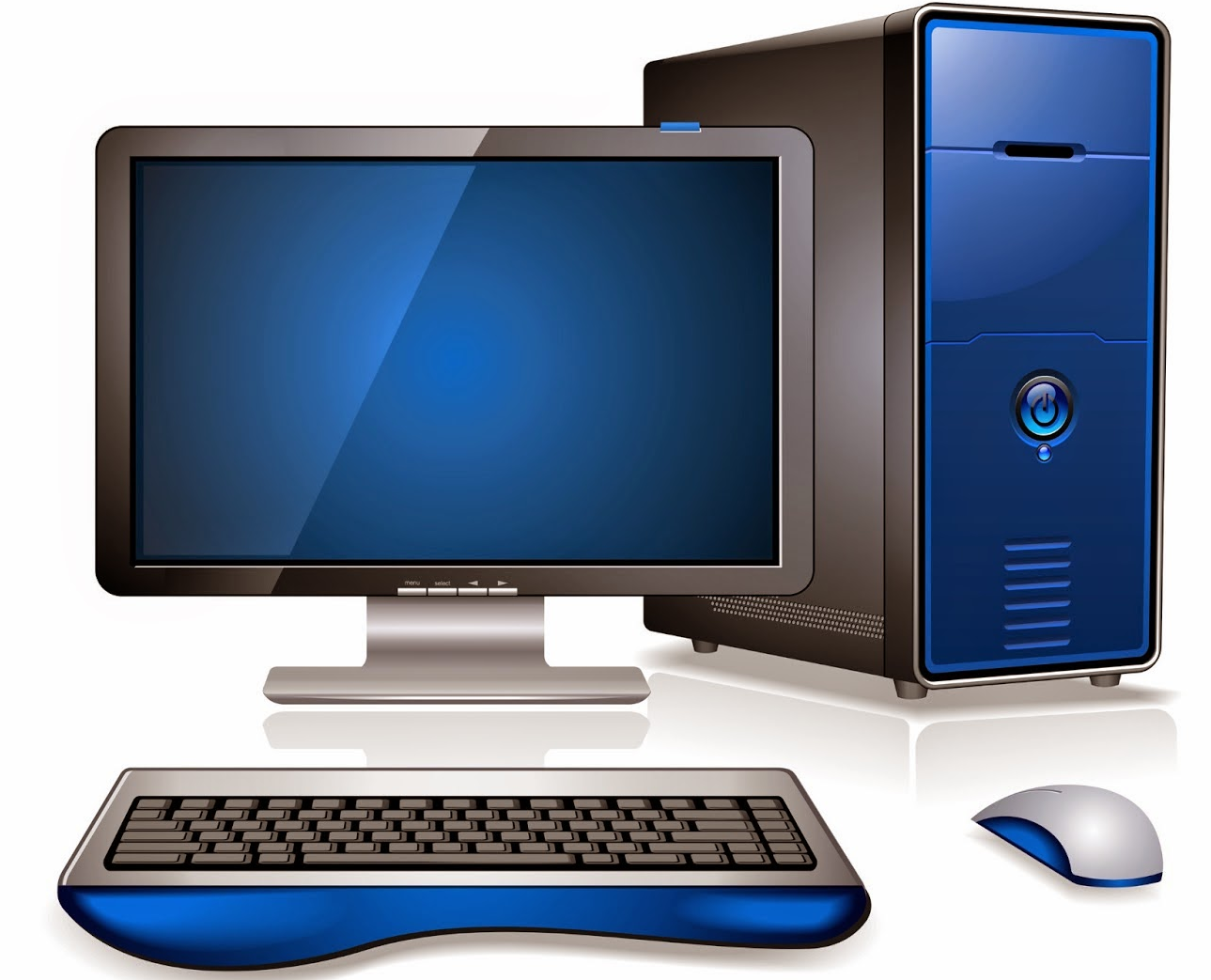 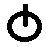 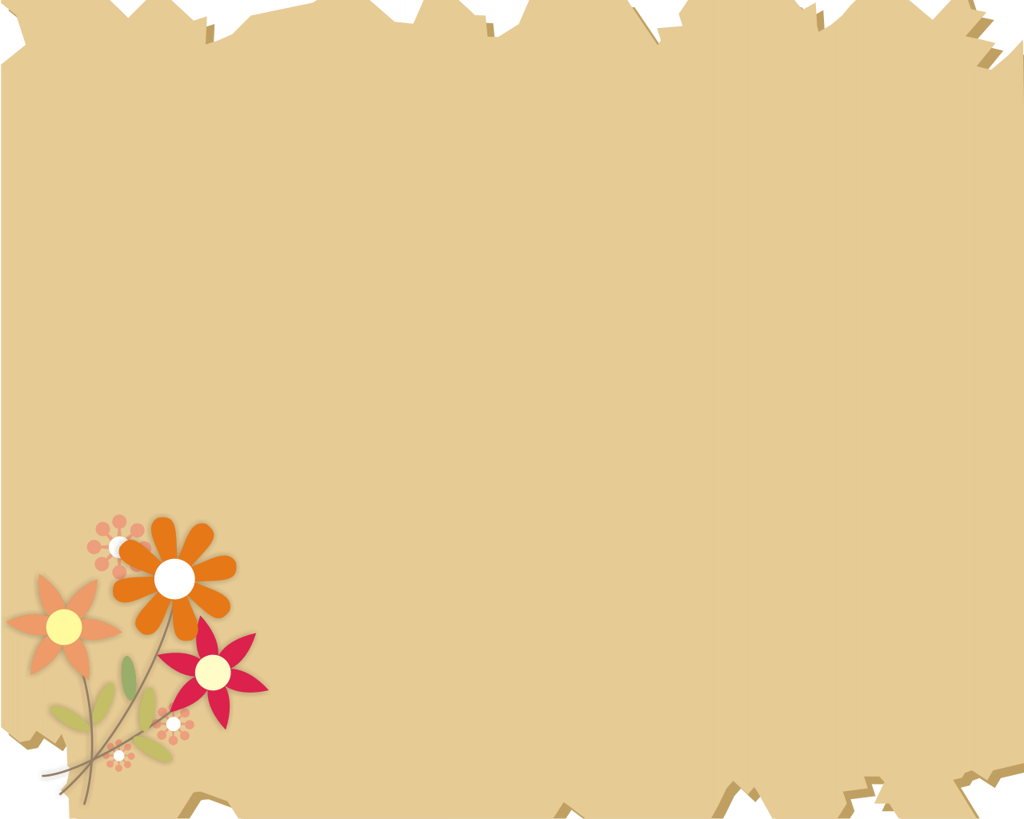 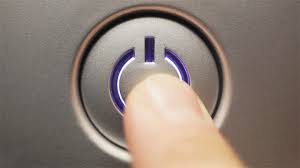 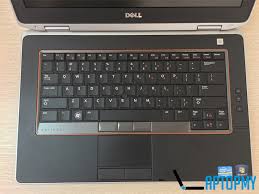 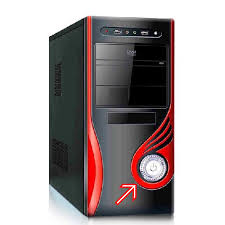 NÚT NGUỒN
Tắt máy
Các biểu tượng
Hướng dẫn:
                 Tạo thư mục
                 Đổi tên thư mục 
                 Xóa thư mục
A. HOẠT ĐỘNG THỰC HÀNH
1. Điều khiển cửa sổ  và cách hiển thị các biểu tượng trong mỗi ngăn.
a)Khởi động chương trình quản lí tệp và thư mục. Điều khiển để ngăn trái và ngăn phải hiển thị giống như hình dưới đây rồi trả lời câu hỏi :
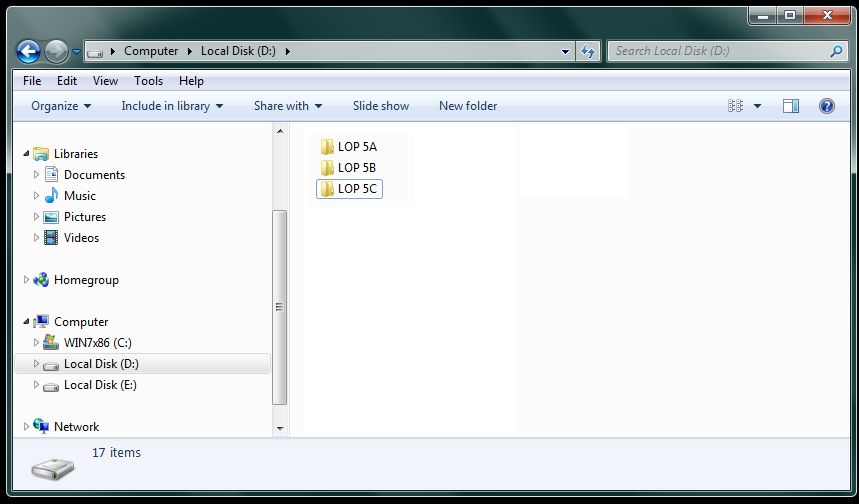 Trong ổ đĩa ( D:) Có những gì ?
…………………………………………………………………………
Có thư mục: LOP 5A, LOP 5B, LOP 5C
b) Thay đổi cách hiển thị các biểu tượng trong ngăn phải lần lượt theo các dạng sau:
Nháy chuột vào đây
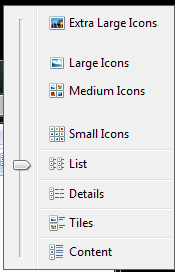 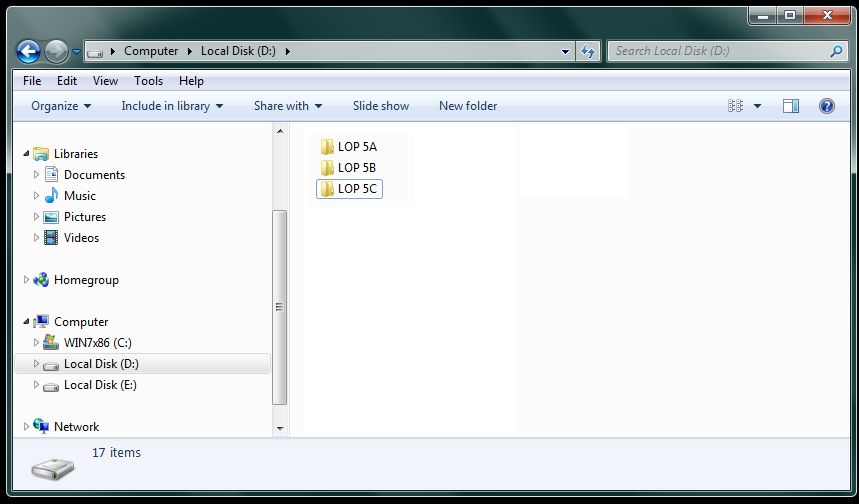 Bài 2: Phối hợp sử dụng hai ngăn của cửa sổ, thực hiện các thao tác: 
tạo, mở, sao chép, xóa thư mục.
a) Thực hiện sao chép thư mục KHIEM từ thư mục TO1 nằm trong thư mục LOP4A sang thư mục TO1 nằm trong thư mục LOP5A theo hướng dẫn sau.
Bước 1: Điều khiển để ngăn trái hiển thị như hình dưới
Bước 2: Trong ngắn trái, nháy chuột phải vào 
thư mục TO1
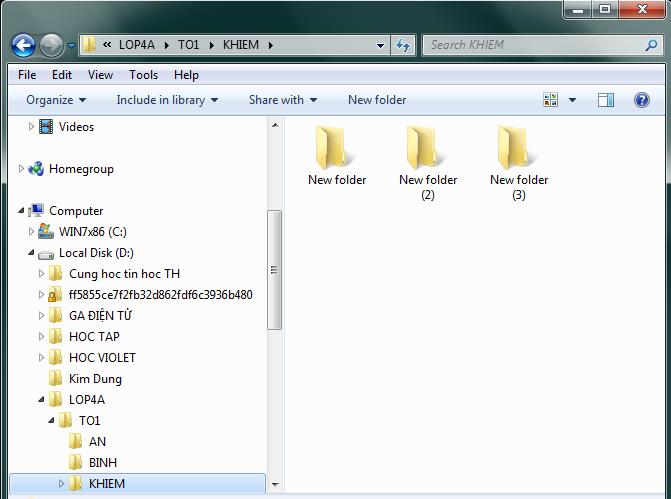 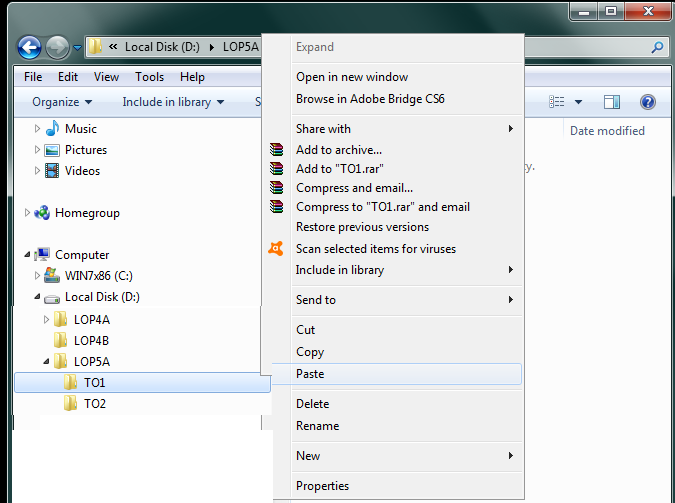 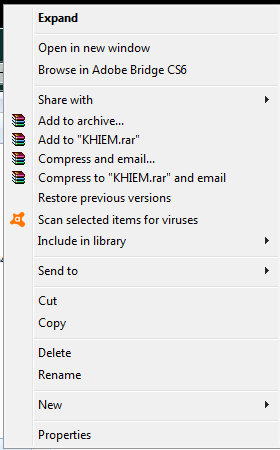 b) Thực hiện sao chép các thư mục AN, BINH từ thư mục TO1 nằm trong thư mục LOP4A sang thư mục TO1 nằm trong tư mục LOP5A tương tự như hướng dẫn ở trên.